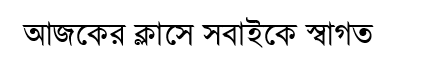 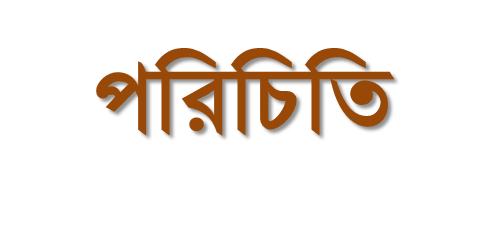 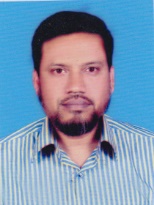 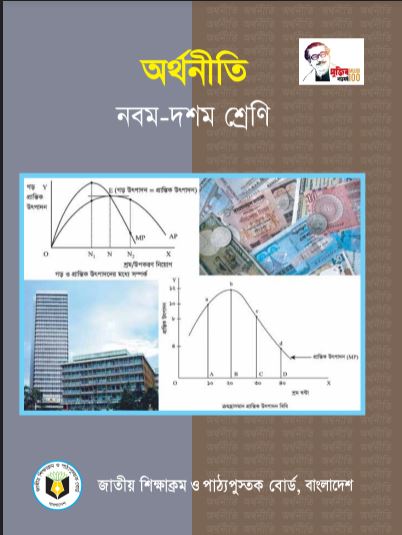 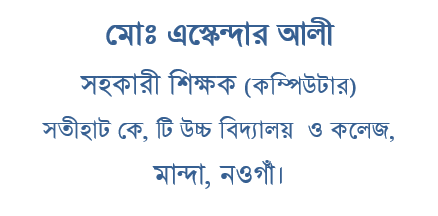 অর্থনীতির ভাষায় এগুলো কী?
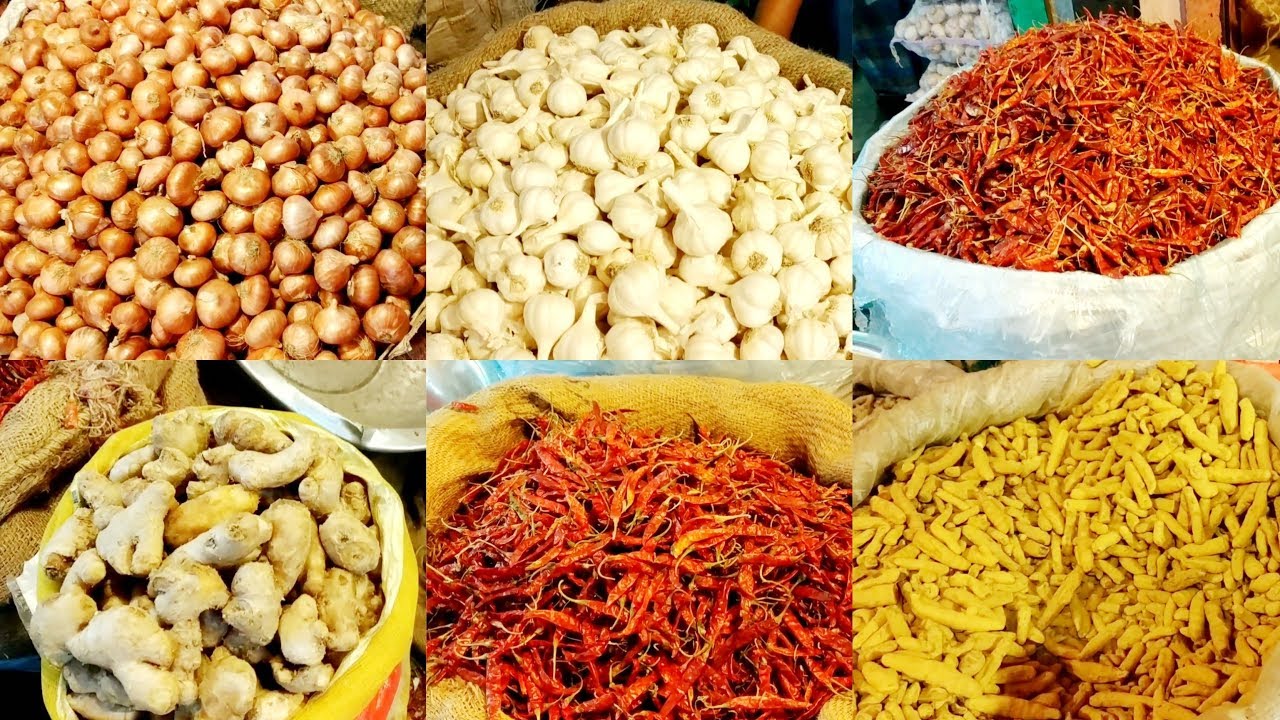 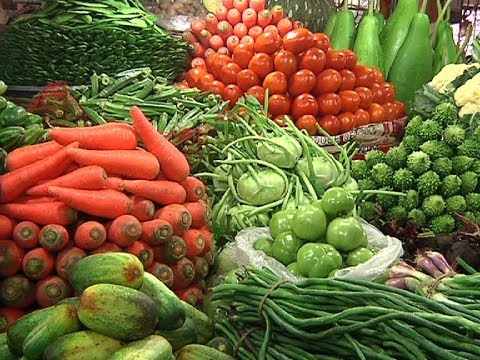 এক 
একটি 
পণ্য
আমাদের আজকের পাঠ বাজার
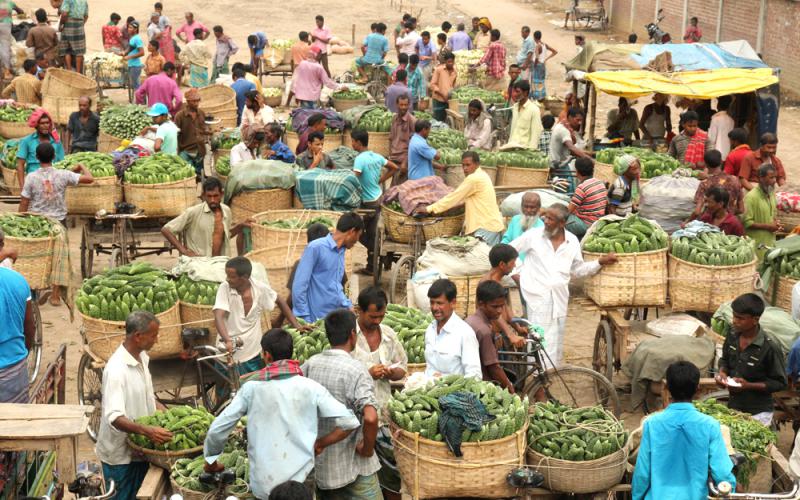 বাজার
পণ্য বেচাকেনার স্থানকে কী বলে?
শিখনফল
এই পাঠ শেষে শিক্ষার্থীরা-
বাজার কী তা বলতে পারবে?
সময়ের ভিত্তিতে বাজারের শ্রেণি বিভাগ লিখতে পারবে।
অঞ্চল ভেদে বাজারের শ্রেণি বিভাগ করতে পারবে।
বাজার কী তা জেনে নিই
ভিডিওটি দেখি
অর্থনীতিবিদ কুর্নট বলেন, বাজার বলতে দ্রব্যসামগ্রী ক্রয়-বিক্রয়ের স্থানকে বুঝায় না। বরং সমগ্র অঞ্চলকে বুঝায়, যেখানে ক্রেতা-বিক্রেতা অবাধ সংযোগের মাধ্যমে দ্রব্যের দাম সহজে ও দ্রুততার সাথে সমান হওয়ার প্রবণতা দেখা যায়।”
সময়ের ভিত্তিতে বাজার ৩ প্রকার। যথা-
অতি স্বল্পকালীন বাজার
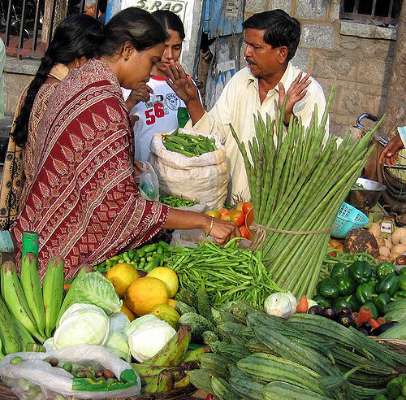 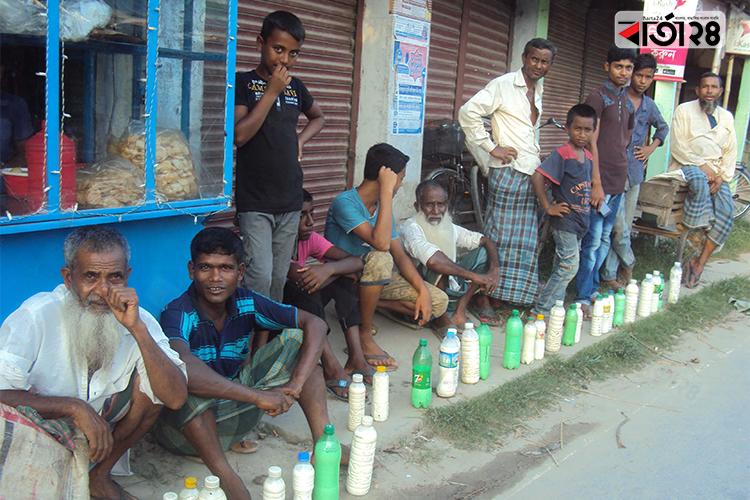 অতি অল্প সময়ের জন্য যে বাজার তাকে অতি স্বল্পকালীন বাজার বলে। এ বাজারে যোগান বৃদ্ধি করা যায় না। যেমন- সকালের কাঁচা বাজার, দুধের বাজার।
স্বল্পকালীন বাজার
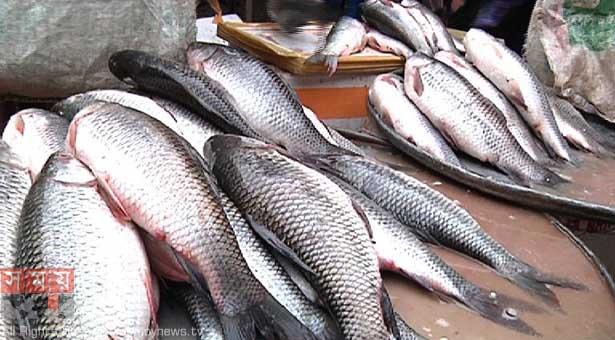 স্বল্প সময়ের জন্য যে বাজার তাকে স্বল্পকালীন বাজার বলে। এ বাজার যোগান হ্রাস- বৃদ্ধি করা যায়। যেমন- এক বেলার জন্য মাছের বাজার।
দীর্ঘকালীন বাজার
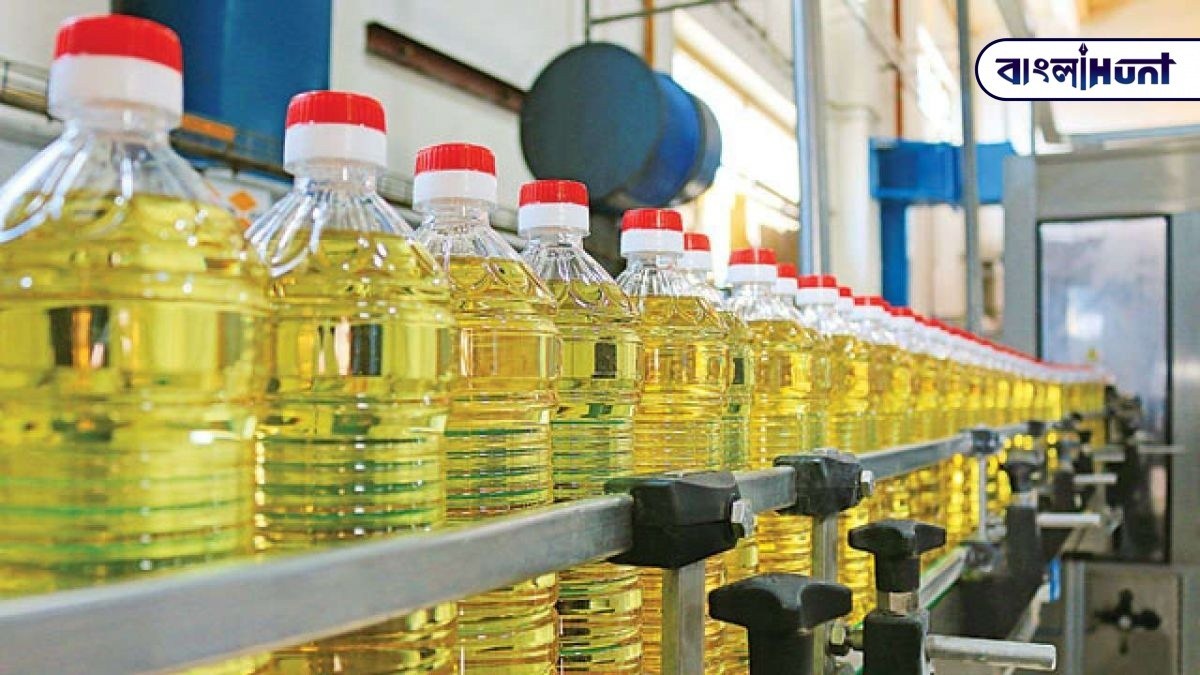 দীর্ঘ সময়ের জন্য যে বাজার তাকে দীর্ঘ কালীন বাজার বলে। এ বাজারে যোগান বৃদ্ধি করা যায় না। যেমন- ভোজ্য তৈল, চিকন চালের বাজার।
অঞ্চল ভেদে বাজার ৩ প্রকার
স্থানীয় বাজার
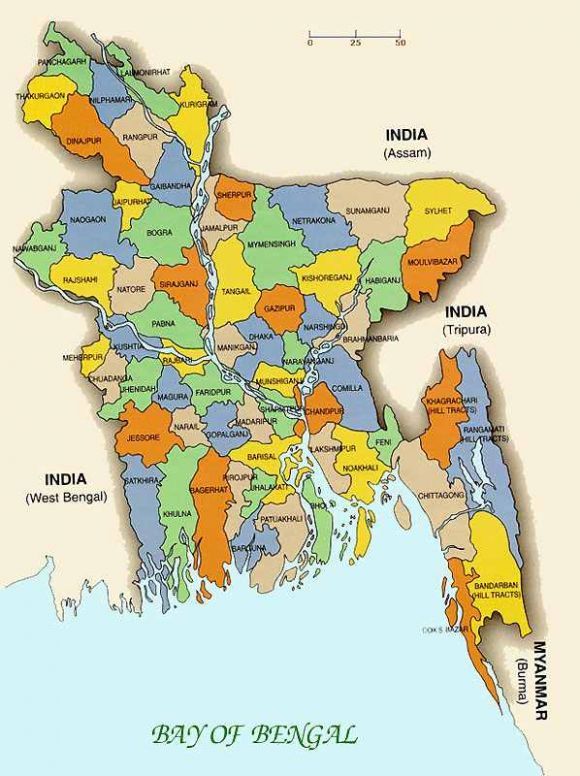 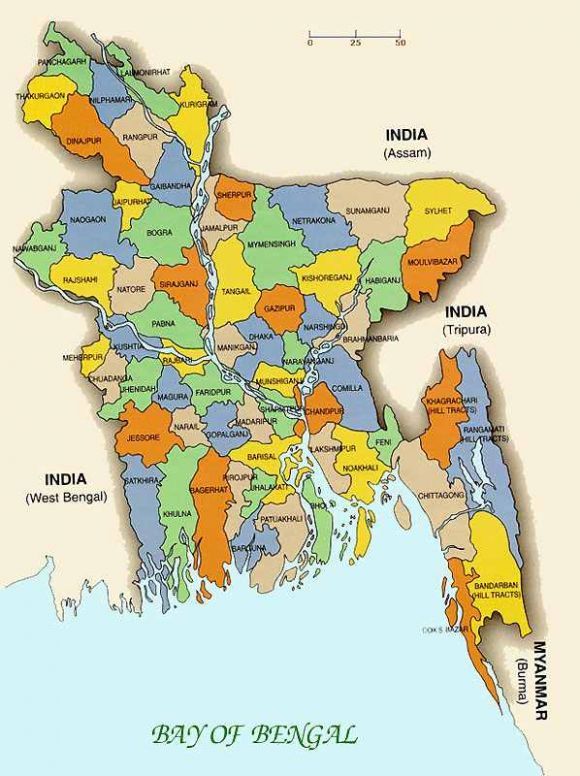 যে বাজার একটি নির্দিষ্ট অঞ্চলের মধ্য সীমাবদ্ধ থাকে তাকে স্থানীয় বাজার বলে। যেমন- সতীহাট  বাজার, প্রসাদপুর বাজার। লাল বৃত্ত স্থানীয় বাজার।
স্থানীয় বাজারের পণ্য
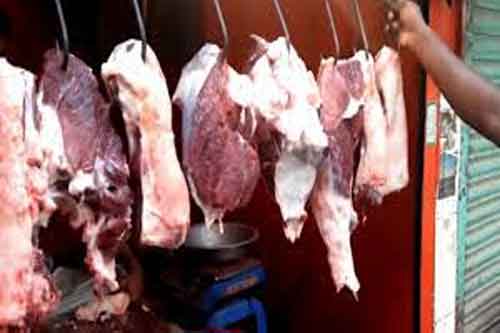 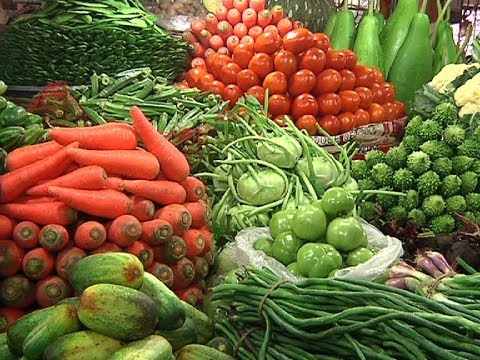 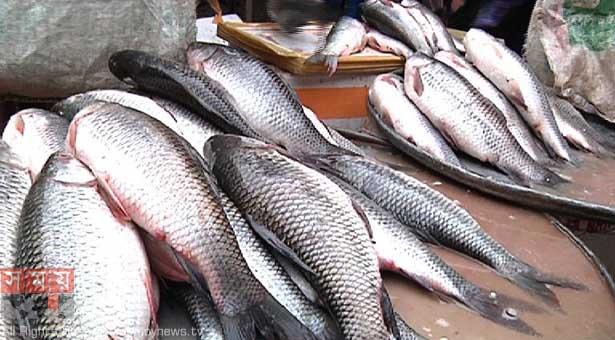 সবজি, মাংশ, মাছ
জাতীয় বাজার
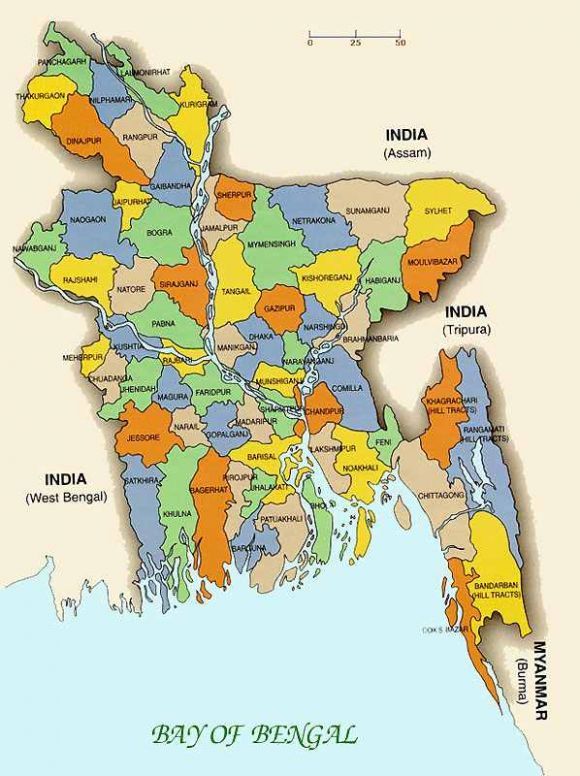 যে বাজার একটি নির্দিষ্ট দেশের মধ্য সীমাবদ্ধ থাকে তাকে জাতীয় বাজার বলে। যেমন- মোটা চালের বাজার
জাতীয় বাজারের পণ্য
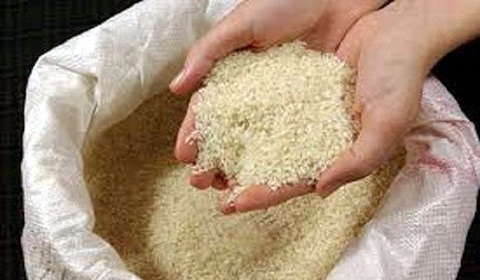 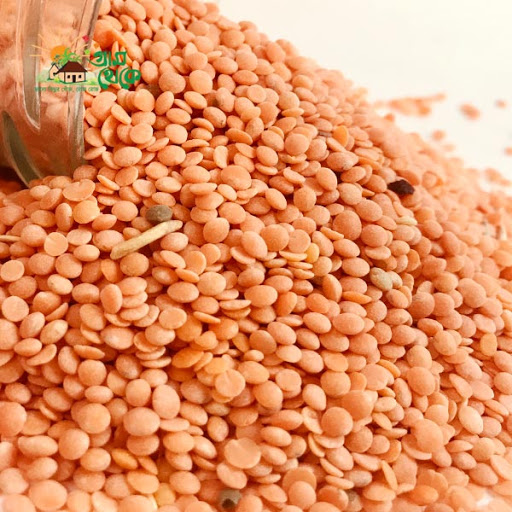 চাল, ডাল
আন্তর্জাতিক বাজার
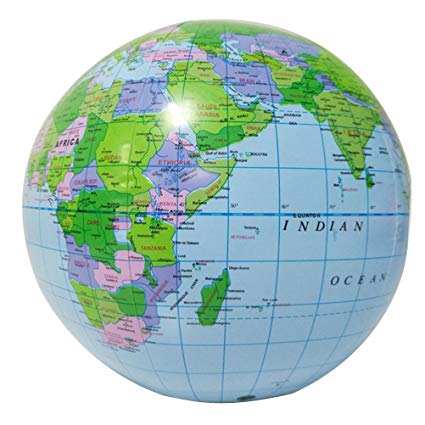 যে বাজার একটি নির্দিষ্ট দেশের মধ্য সীমাবদ্ধ না থেকে বিভিন্ন দেশের মধ্য বিরাজমান তাকে আন্তর্জাতিক বাজার বলে। যেমন-তৈরি পোশাক
আন্তর্জাতিক বাজারের পণ্য
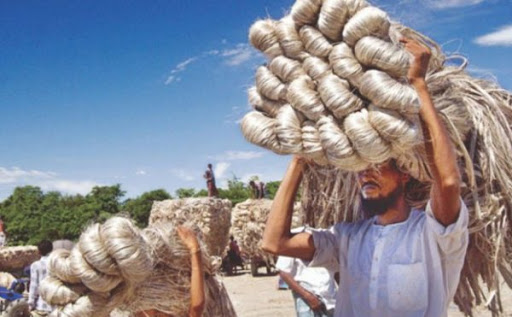 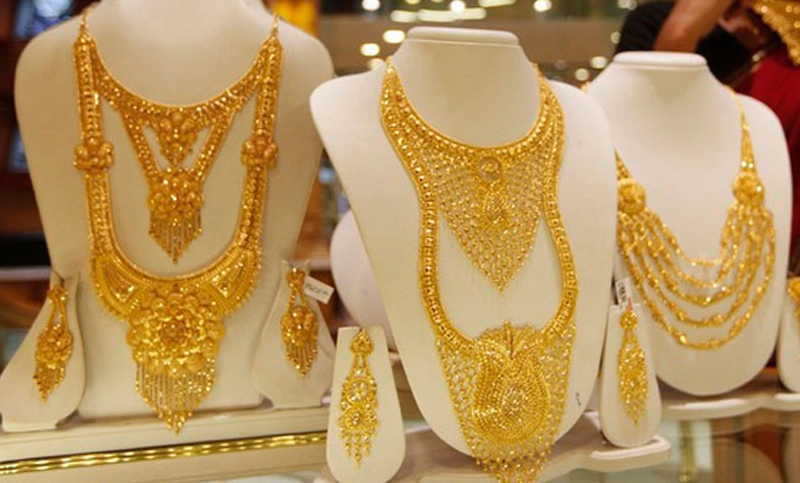 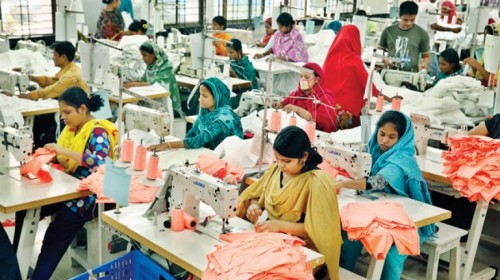 স্বর্ণ, পাট, 
তৈরি পোষাক
দলীয় কাজ
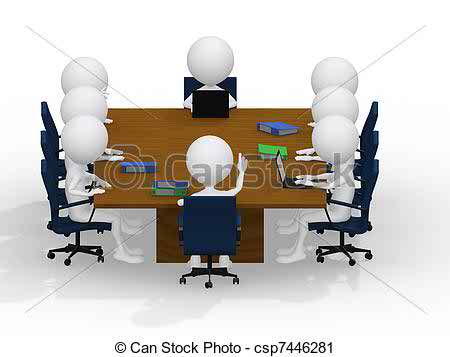 সময় ও অঞ্চল ভেদে বাজারের শ্রেণি বিভাগ লিখ।
মূল্যায়ন
১। বাজার বলতে কী বুঝায়?
২। সময় ও অঞ্চল ভেদে বাজার কত প্রকার ও কি কি?
৩। কোনটি স্বল্পকালীন বাজারের পণ্য?
    (ক) মাছ   (খ) চা   (গ) স্বর্ণ (ঘ) বেগুন
উত্তরঃ ক
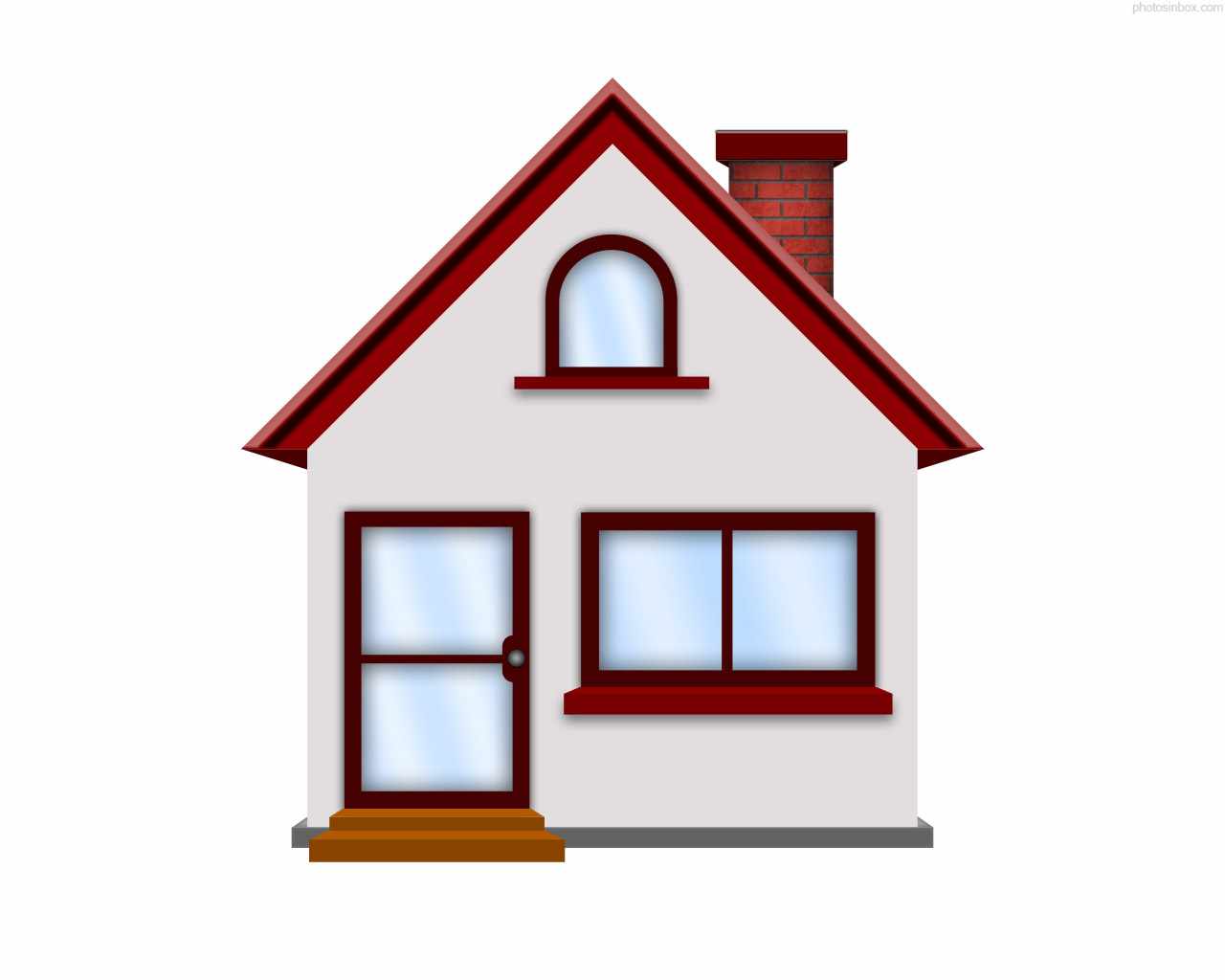 বাড়ির কাজ
সময়ের ভিত্তিতে বাজারগুলোর পণ্যের প্রকৃতি বিশ্লেষণ কর?
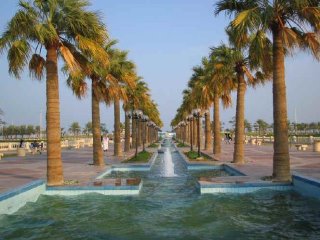 ধন্যবাদ
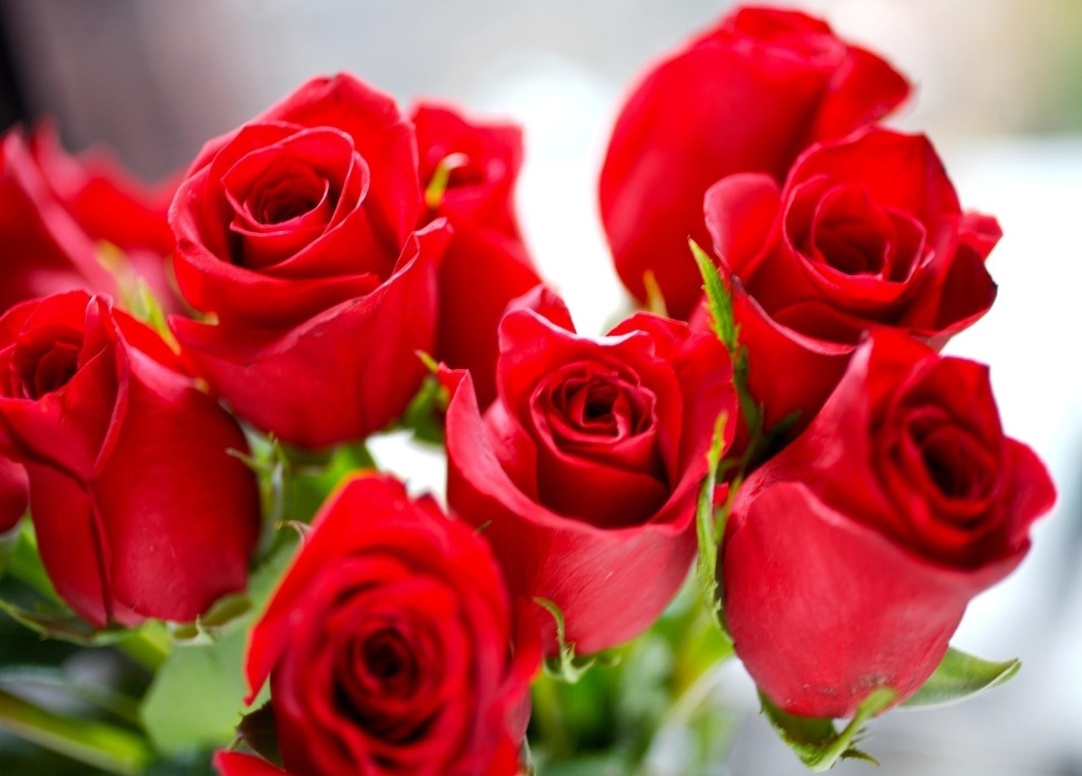